Magnetic Optimization of a 6 T Helmholtz Coil for an Electron Beam Ion Trap (EBIT)
SMP Technical Meeting
J. L. Rudeiros Fernández
Table of contents
Introduction to Helmholtz coils
Initial design
Magnetic optimization
Next steps
2
High-Field EBIT magnet | BERKELEY LAB
J. L. Rudeiros Fernandez et al.
1. Introduction to Helmholtz coils
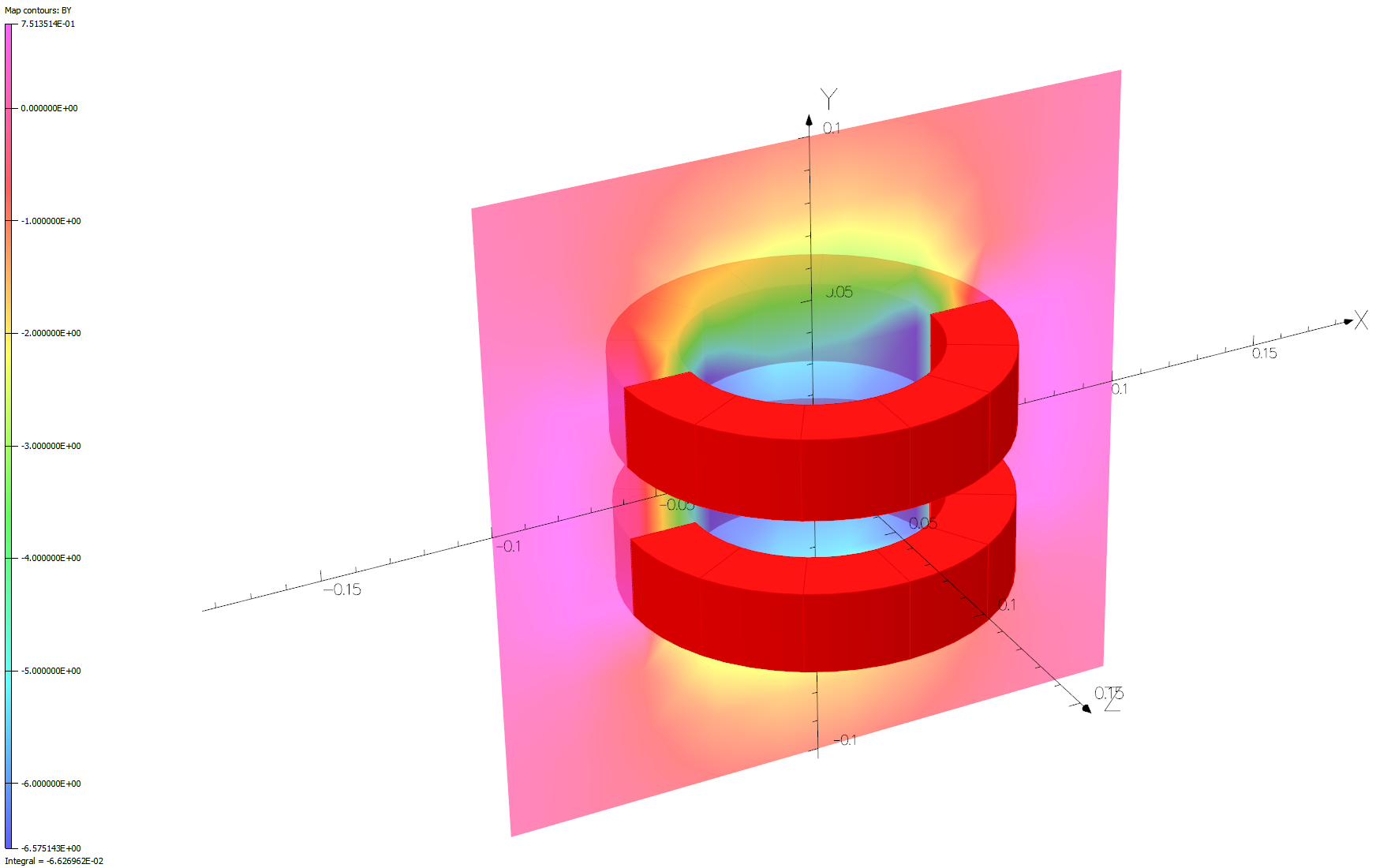 R
R
3
High-Field EBIT magnet | BERKELEY LAB
J. L. Rudeiros Fernandez et al.
2. Initial design
Central target field: 6 T at 4.2 K
Conductor and winding assumptions:
Nb3Sn strand 0.6 mm diameter.
Glass fiber insulation of thickness 50 um.
Hexagonal packing winding.
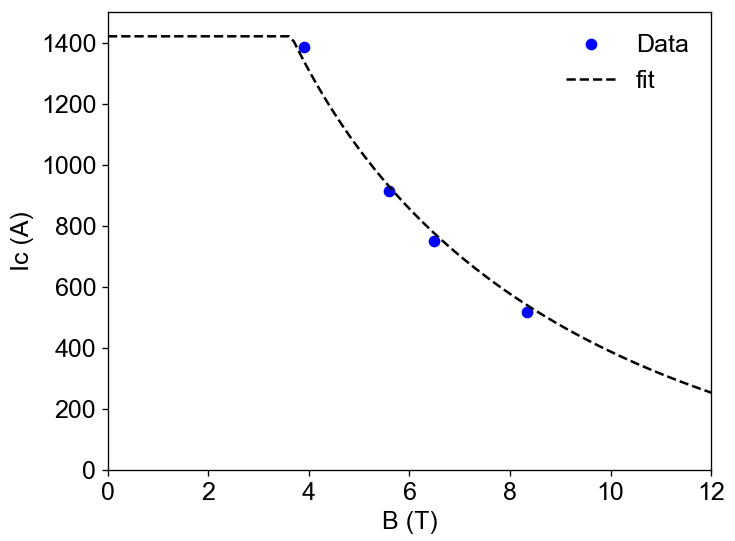 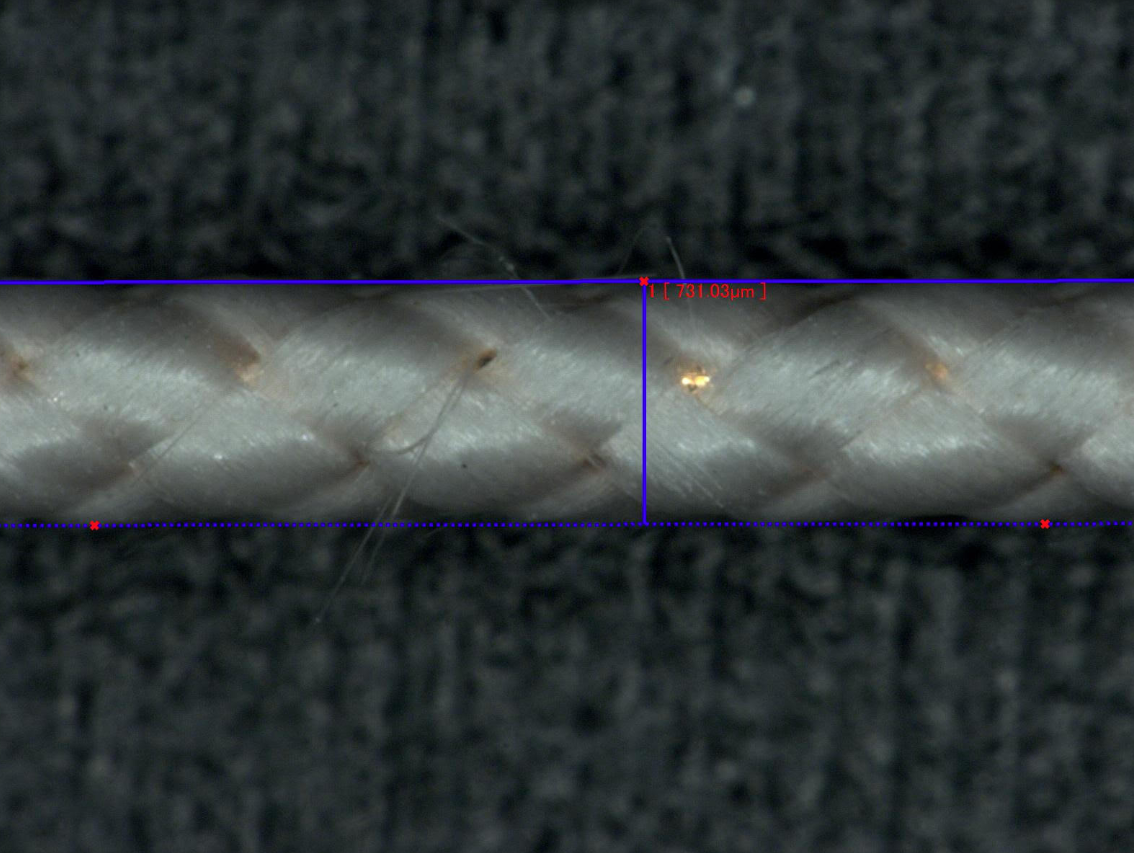 4
High-Field EBIT magnet | BERKELEY LAB
J. L. Rudeiros Fernandez et al.
2. Initial design
Central target field: 6 T at 4.2 K
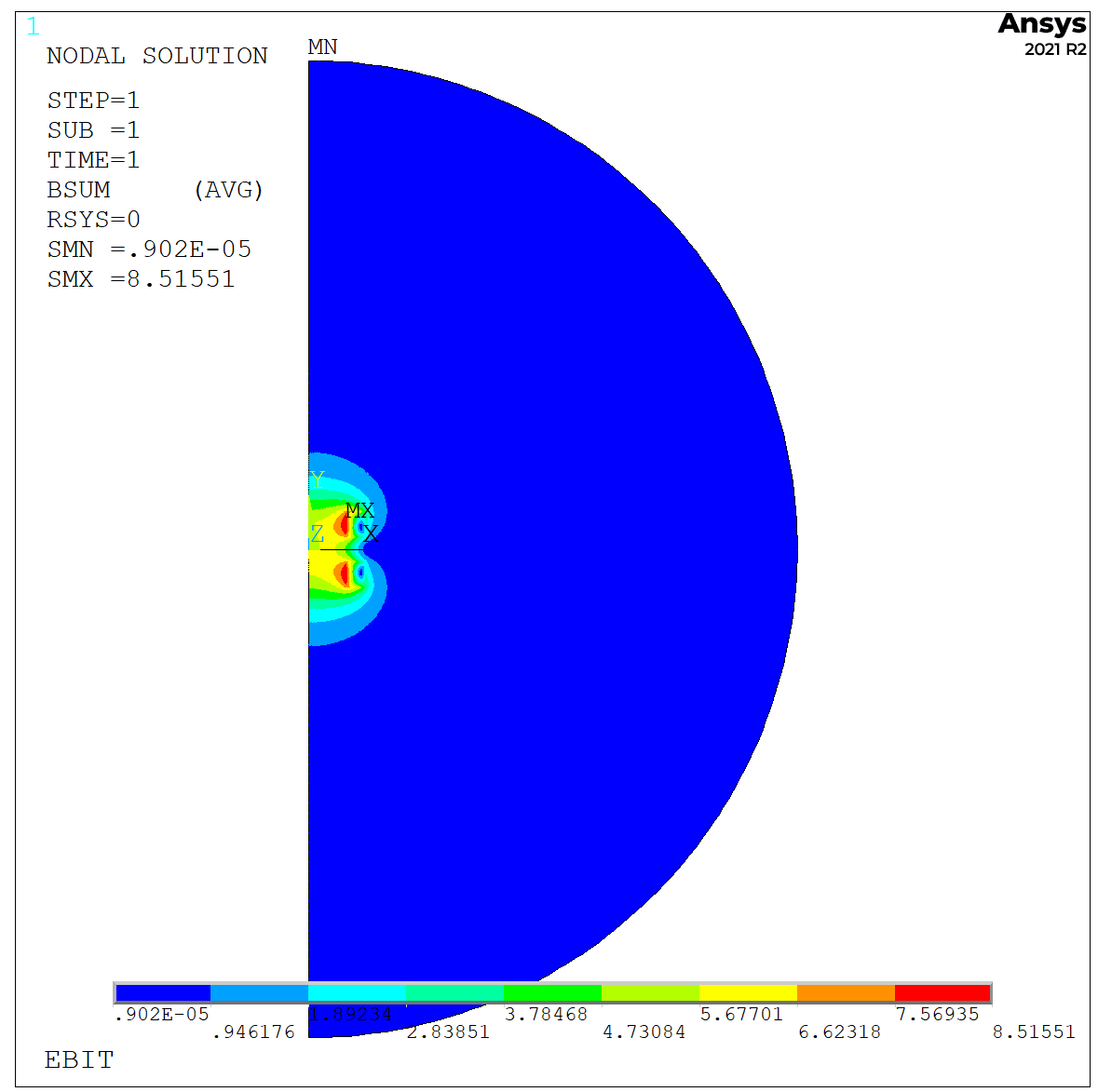 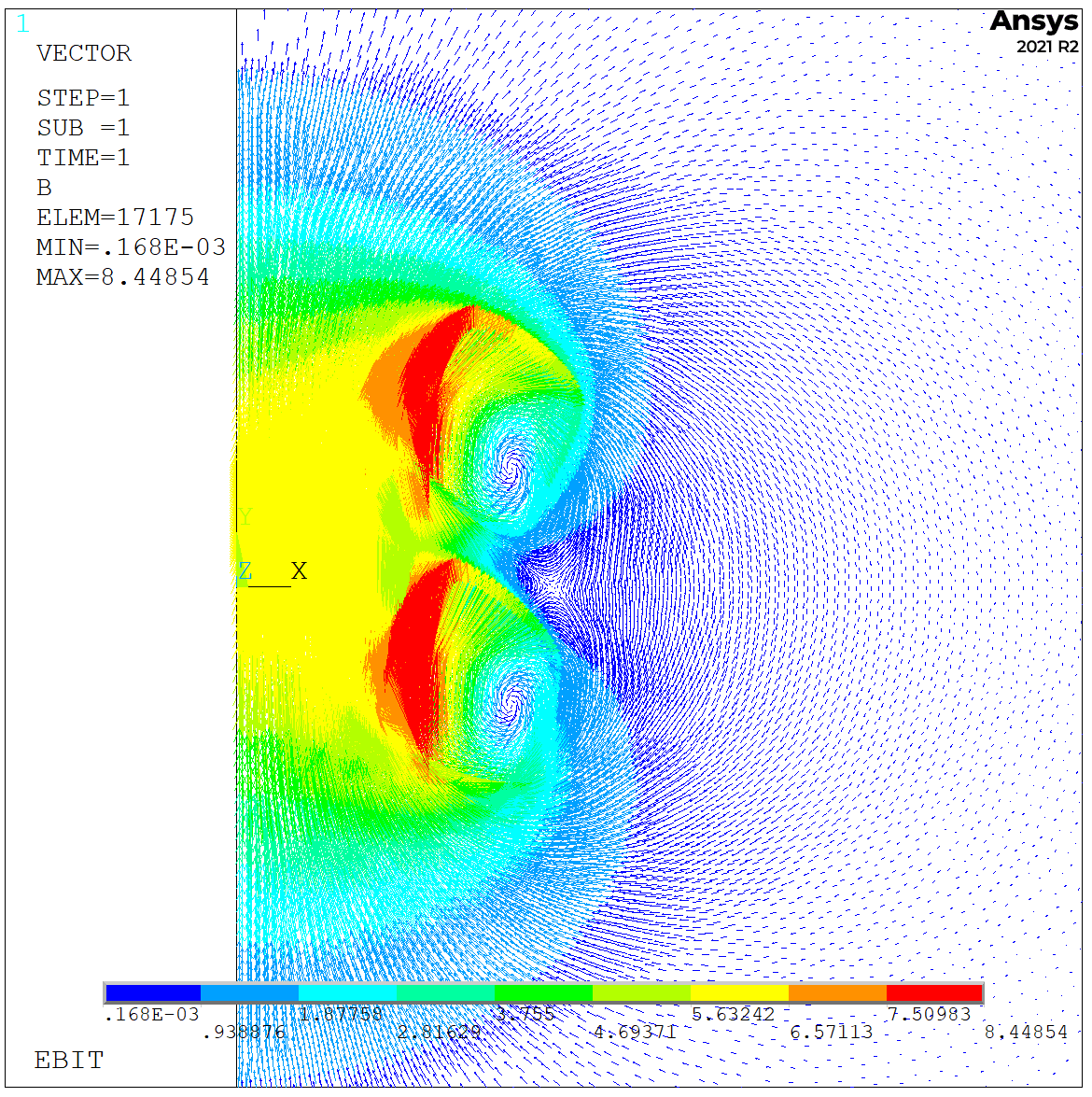 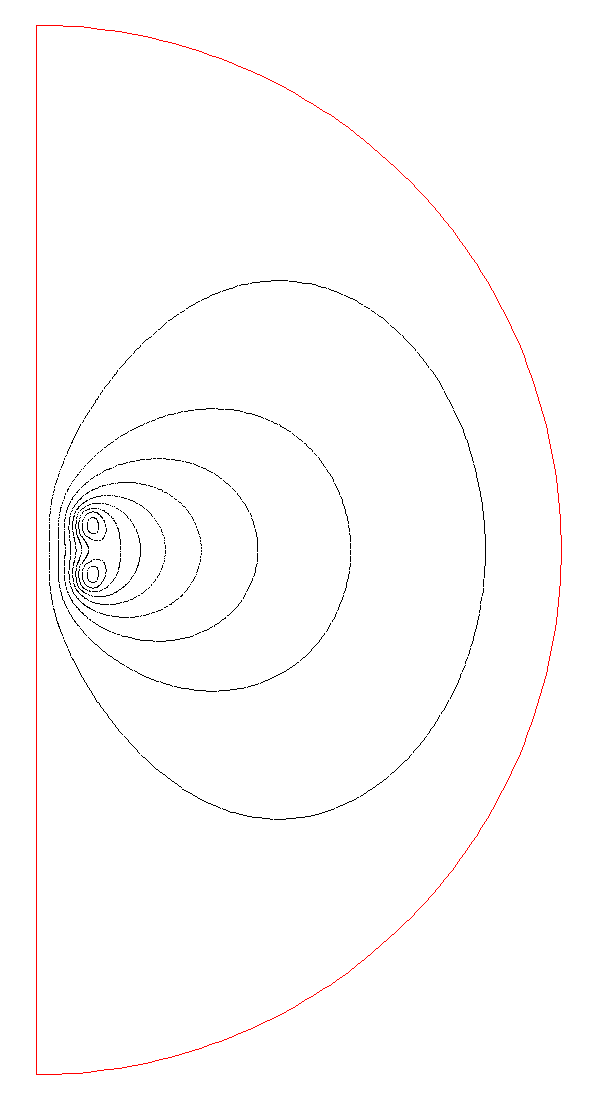 5
High-Field EBIT magnet | BERKELEY LAB
J. L. Rudeiros Fernandez et al.
2. Initial design
Central target field: 6 T at 4.2 K
Field uniformity (objective of 0.02 % along 20 mm in the axis at 100 um)
Central field uniformity
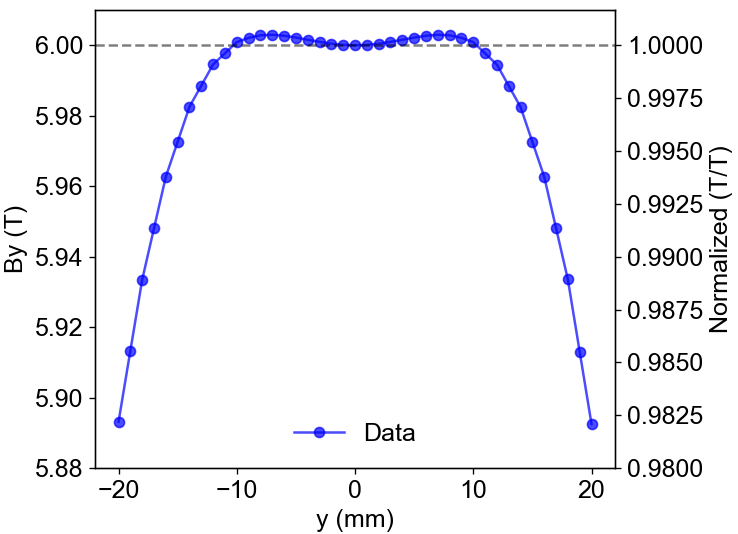 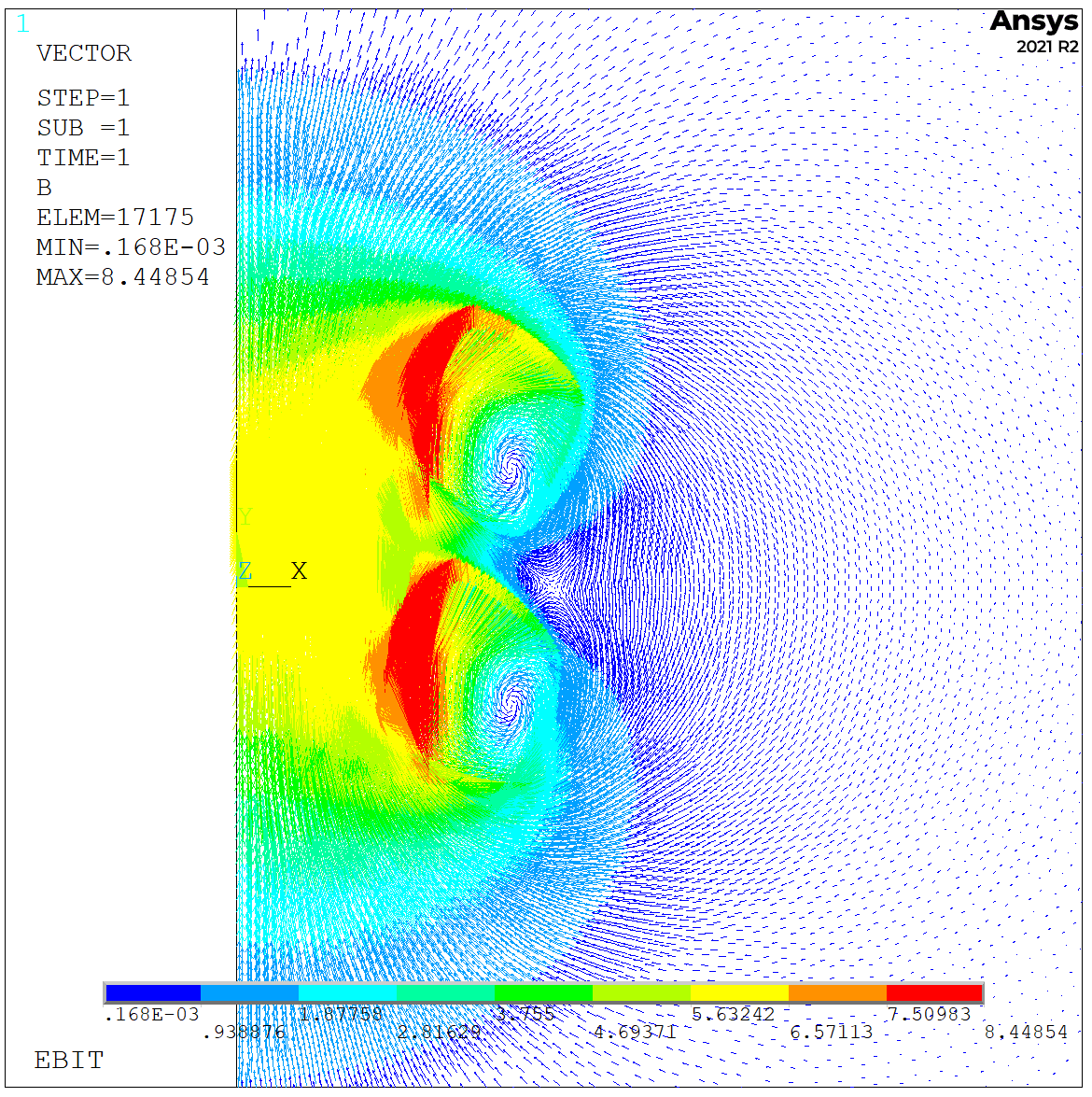 6
High-Field EBIT magnet | BERKELEY LAB
J. L. Rudeiros Fernandez et al.
2. Initial design
Central target field: 6 T at 4.2 K
Field angular deviation @ 2 mm from center
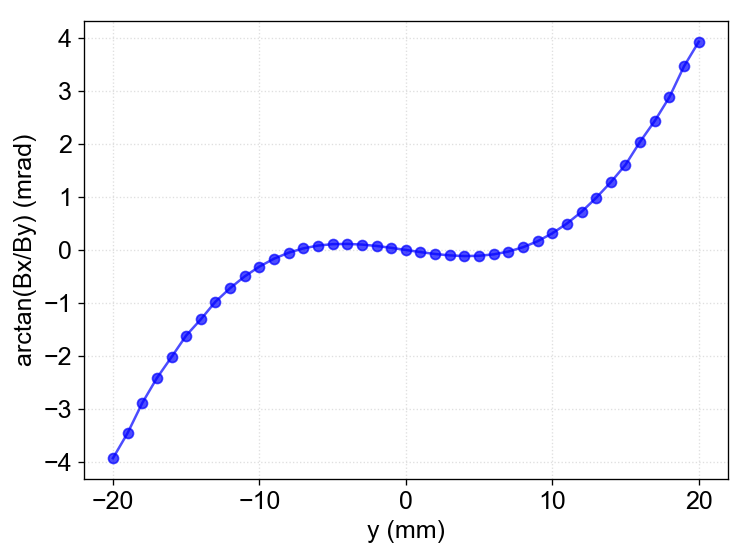 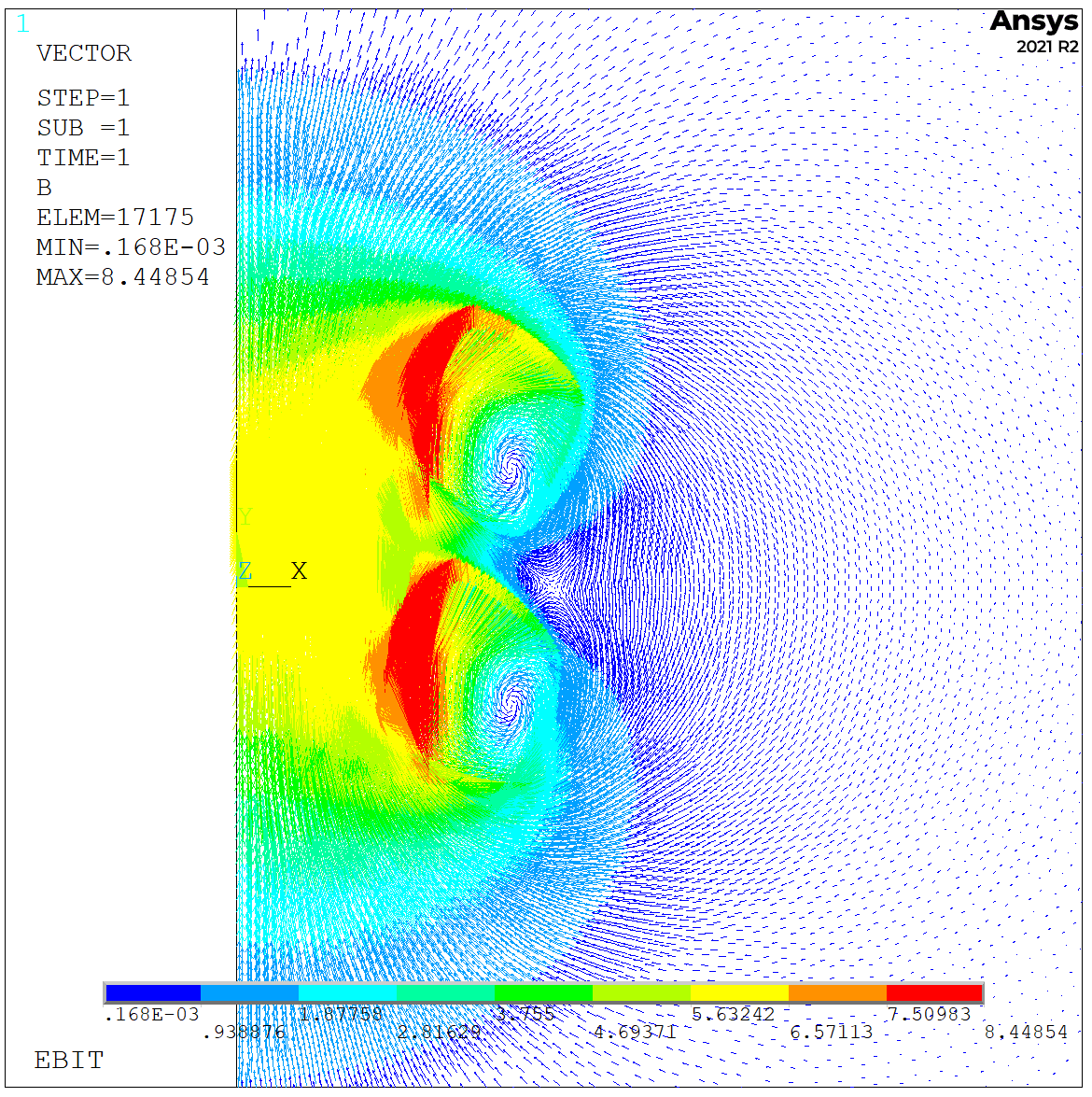 7
High-Field EBIT magnet | BERKELEY LAB
J. L. Rudeiros Fernandez et al.
2. Initial design
Central target field: 6 T at 4.2 K
Operational margin
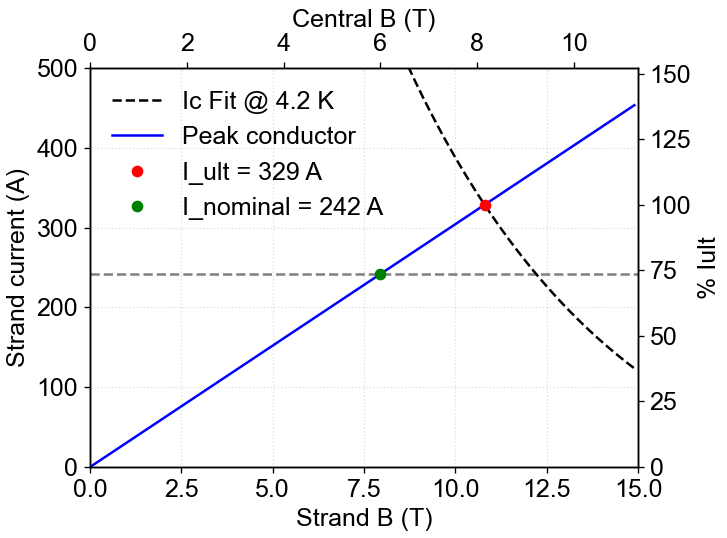 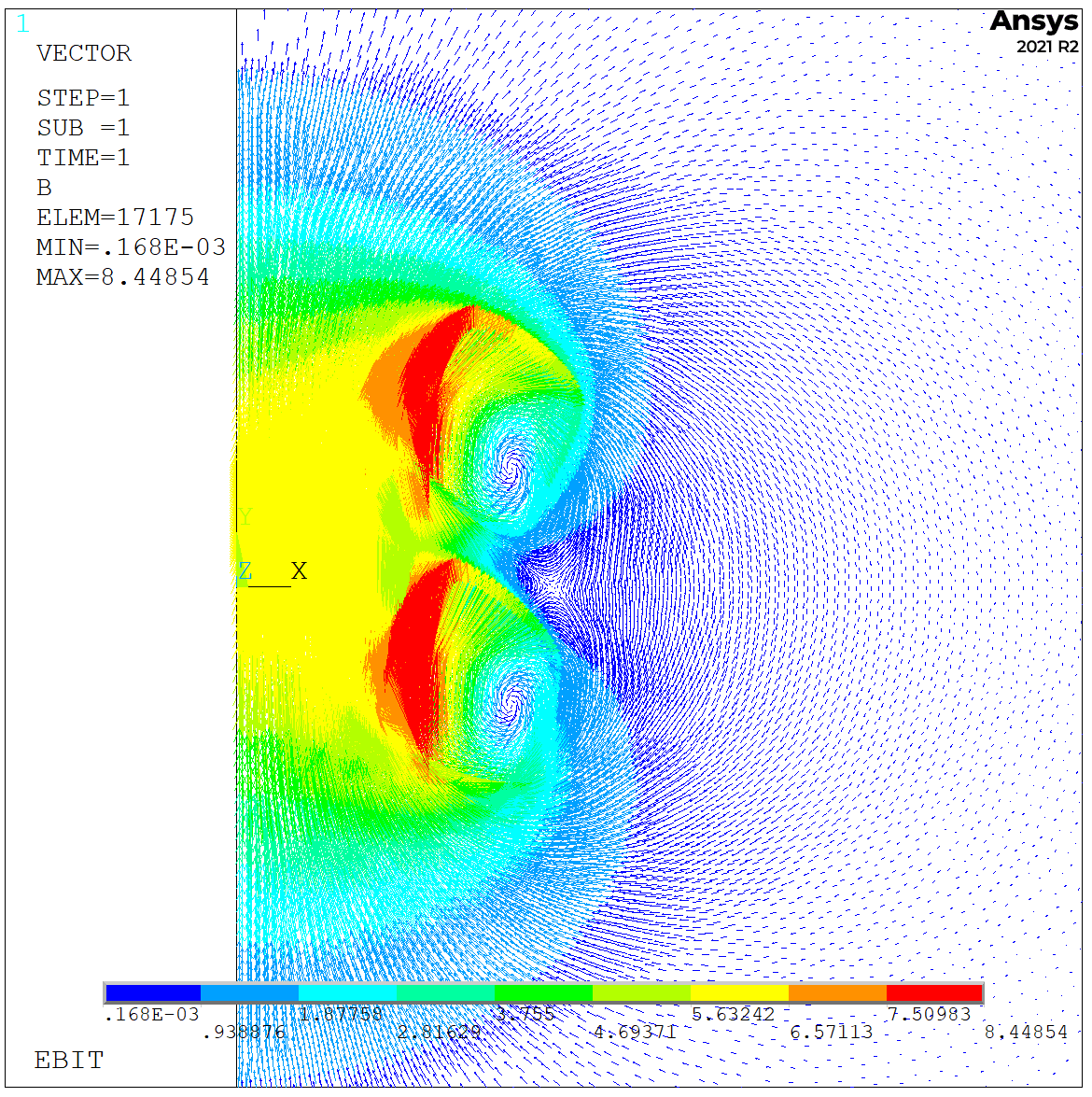 8
High-Field EBIT magnet | BERKELEY LAB
J. L. Rudeiros Fernandez et al.
2. Initial design
Central target field: 6 T at 4.2 K
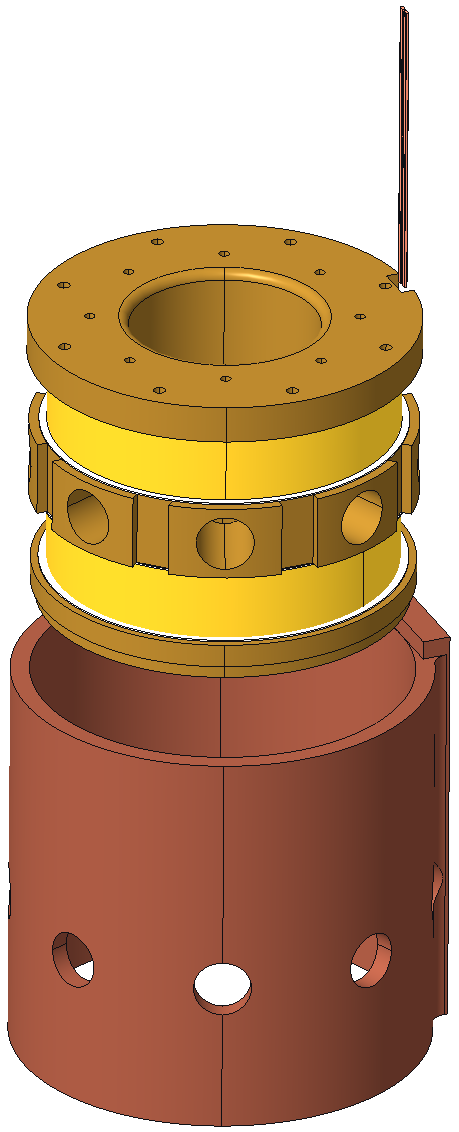 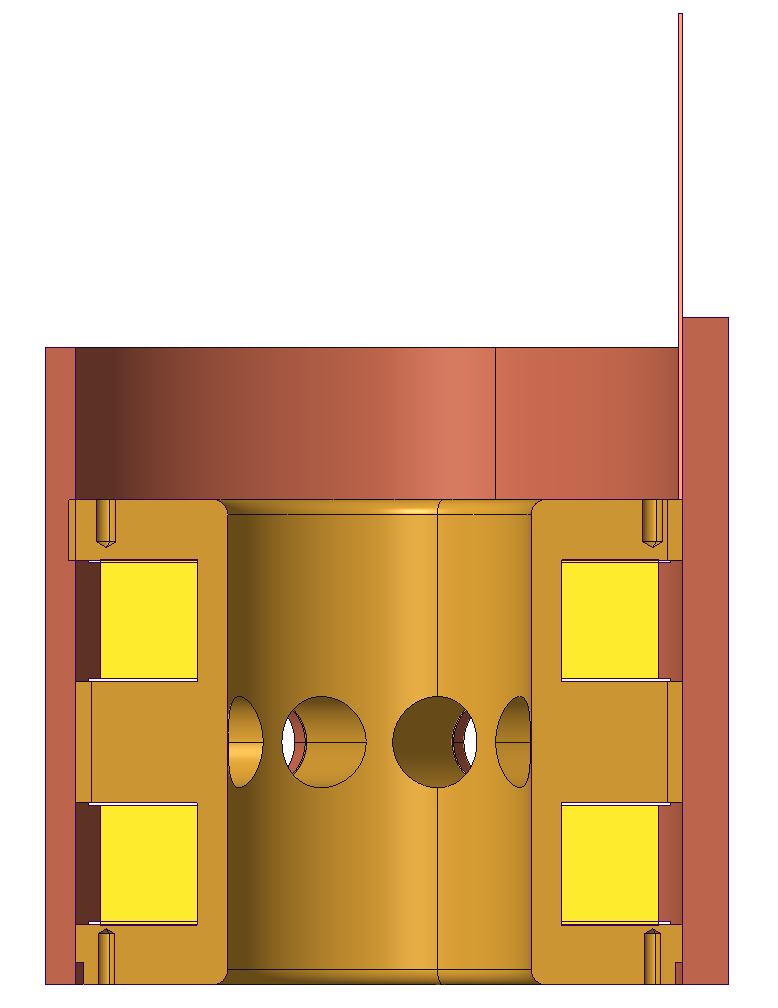 Diameter: 5.5 in = 139.7 mm
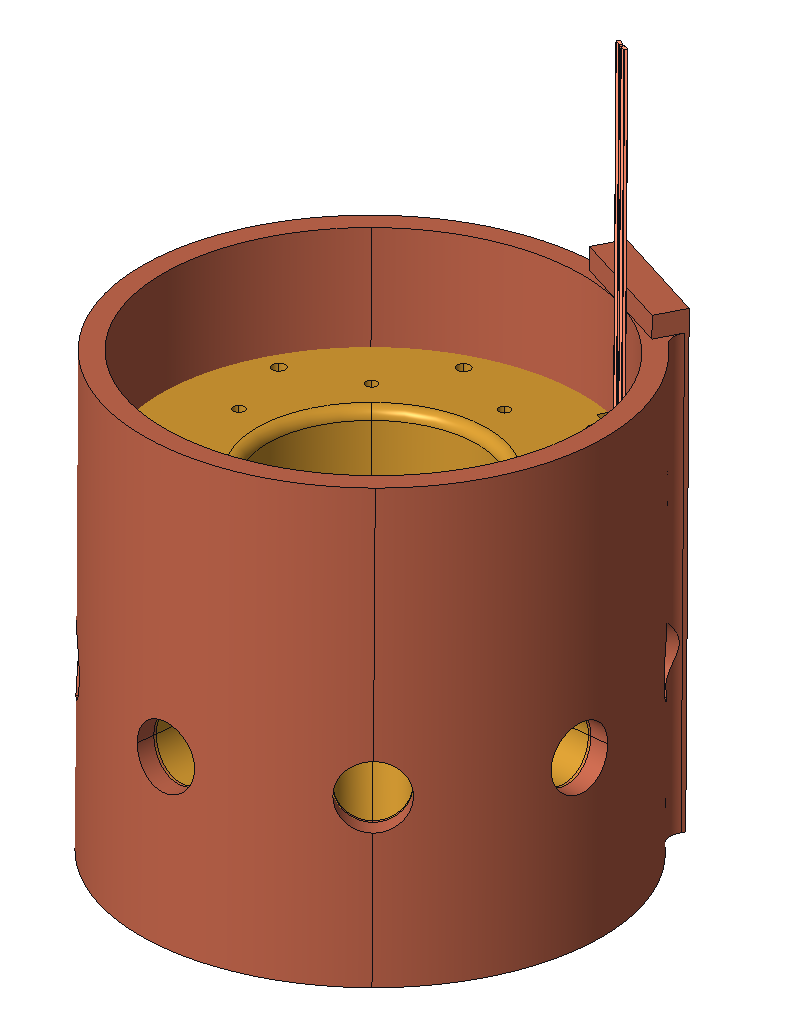 2.5 in = 63.5 mm
5.25 in = 133.35 mm
4 in = 101.6 mm
9
High-Field EBIT magnet | BERKELEY LAB
J. L. Rudeiros Fernandez et al.
3. Magnetic optimization
Field uniformity (objective of 0.02 % along 20 mm in the axis at 100 um)
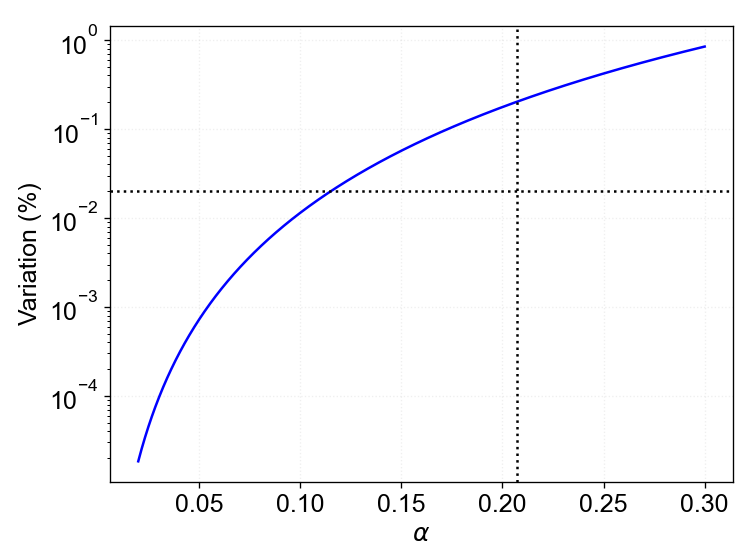 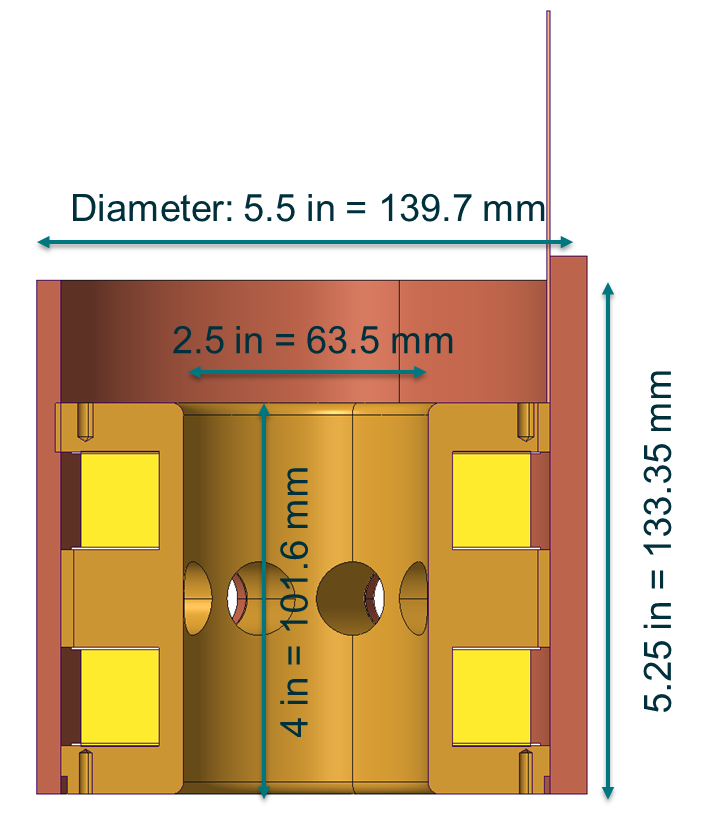 10
High-Field EBIT magnet | BERKELEY LAB
J. L. Rudeiros Fernandez et al.
3. Magnetic optimization
Central field uniformity
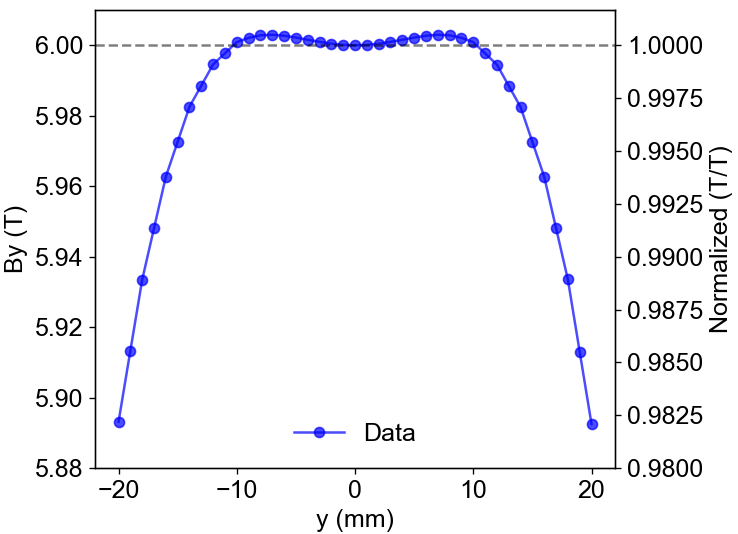 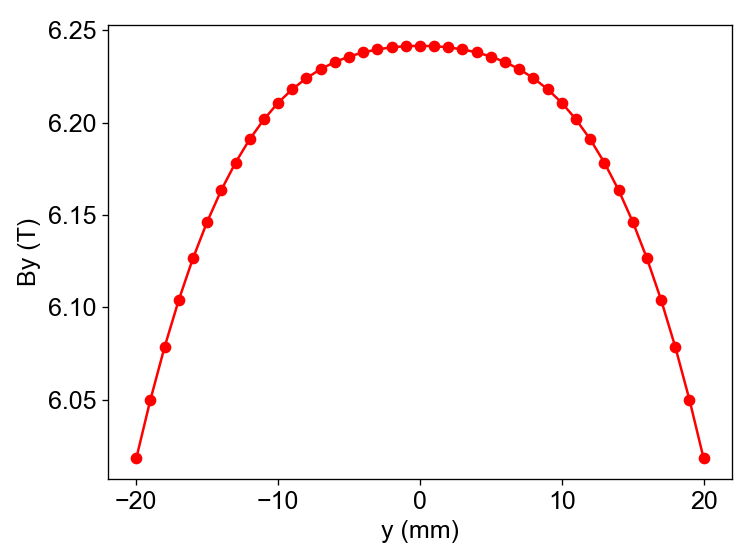 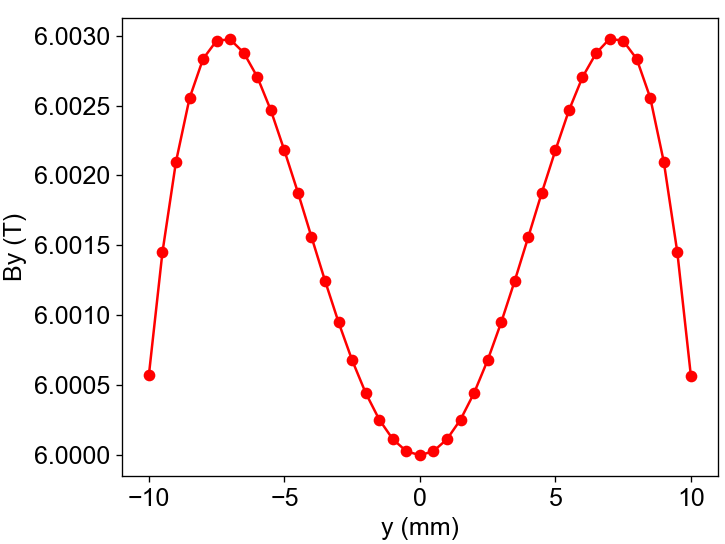 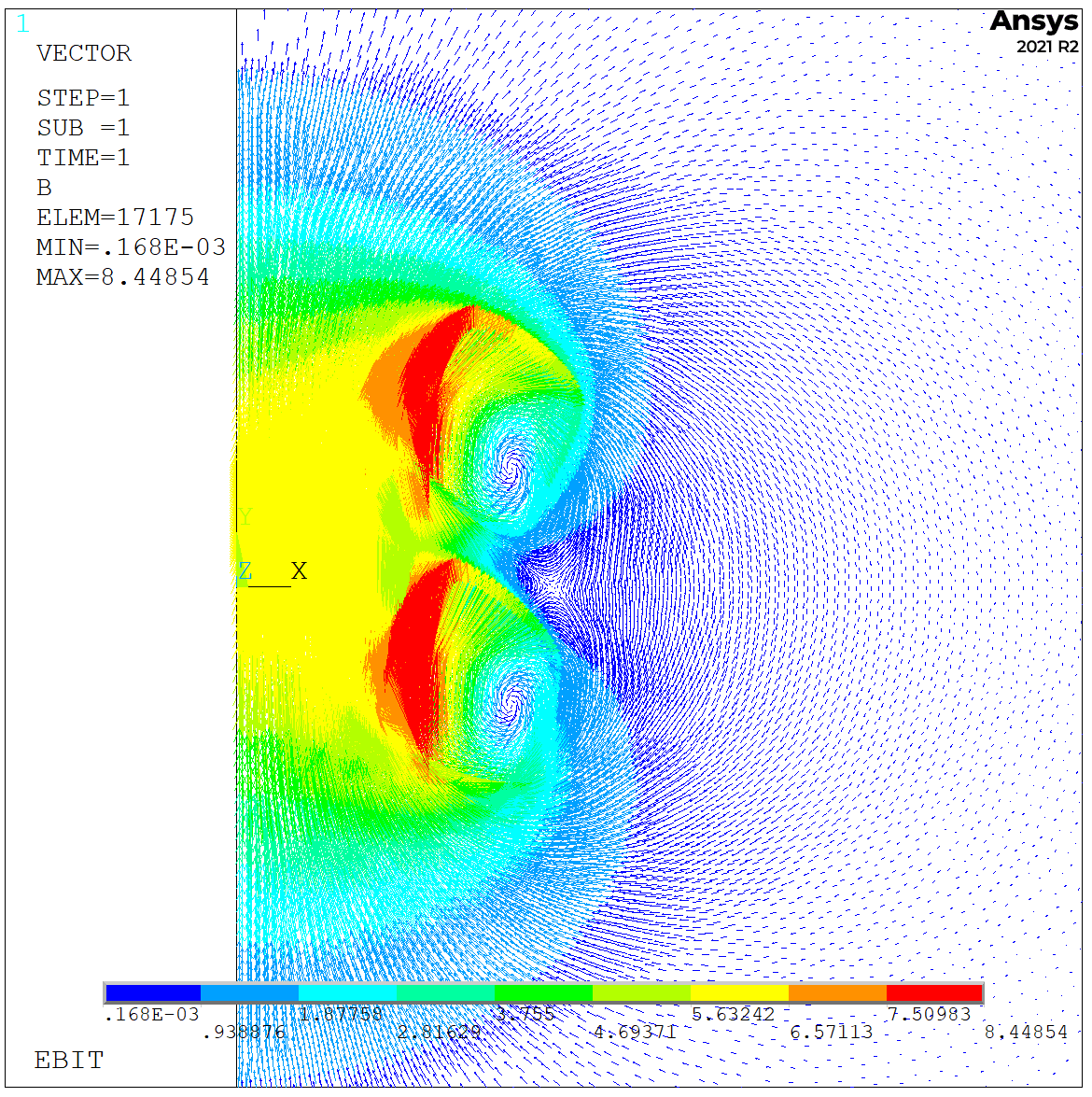 11
High-Field EBIT magnet | BERKELEY LAB
J. L. Rudeiros Fernandez et al.
3. Magnetic optimization
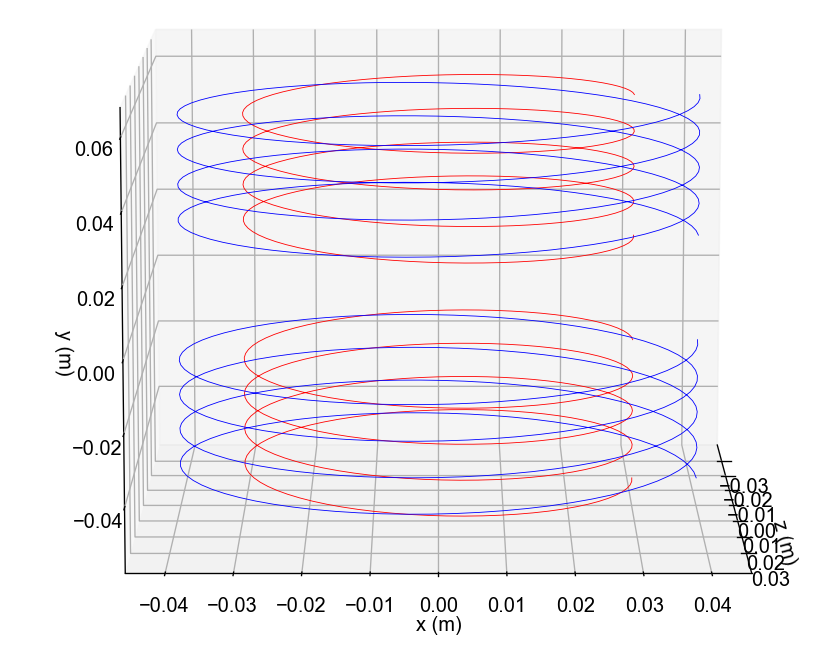 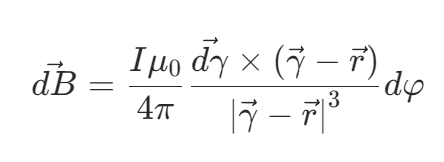 Coil 1
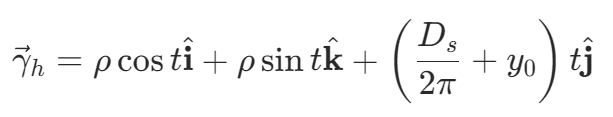 Coil 2
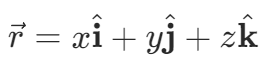 12
High-Field EBIT magnet | BERKELEY LAB
J. L. Rudeiros Fernandez et al.
3. Magnetic optimization
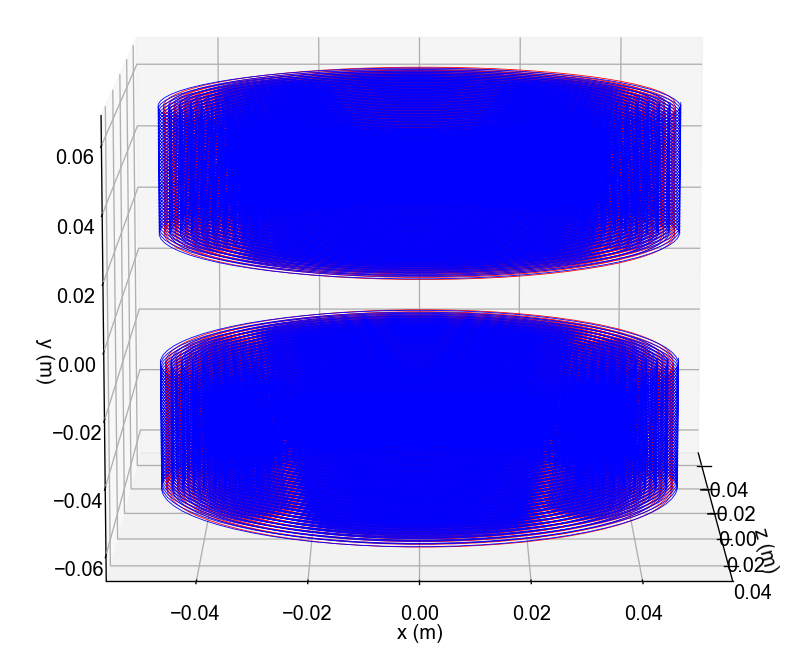 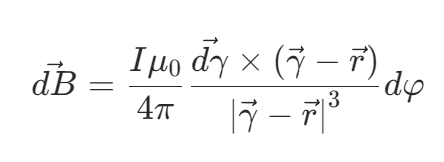 Coil 1
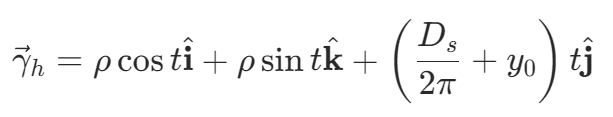 Coil 2
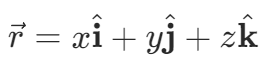 13
High-Field EBIT magnet | BERKELEY LAB
J. L. Rudeiros Fernandez et al.
3. Magnetic optimization
14
High-Field EBIT magnet | BERKELEY LAB
J. L. Rudeiros Fernandez et al.
3. Magnetic optimization
Python program
Analytical model
Optimization based on a genetic algorithm
Boundary conditions
Objective
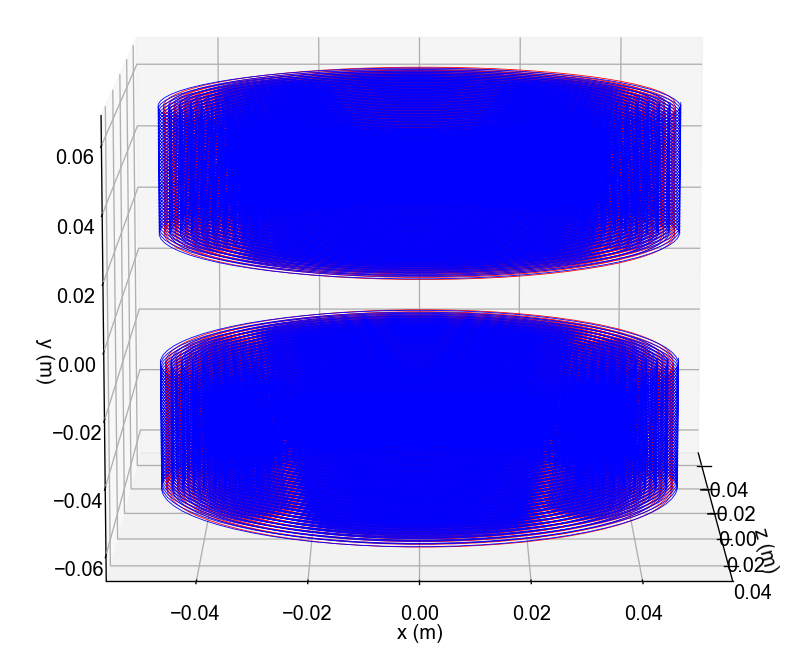 Maximization of the operational margin.
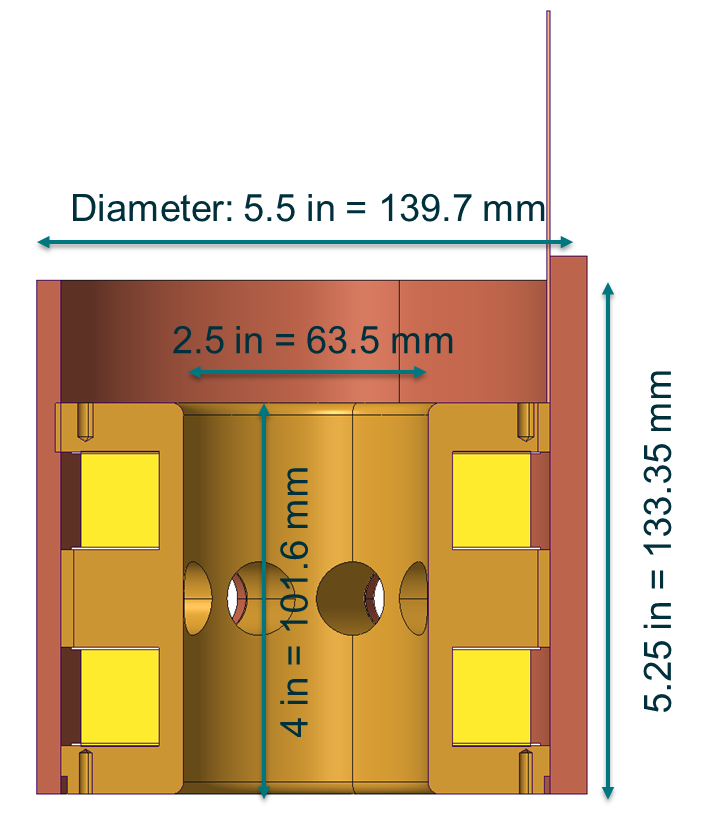 Field uniformity of 0.02 % along 20 mm in the axis
Winding constraints
15
High-Field EBIT magnet | BERKELEY LAB
J. L. Rudeiros Fernandez et al.
x_dim
3. Magnetic optimization
y_dim
inner_radius
Central_separation
Initial results
16
High-Field EBIT magnet | BERKELEY LAB
J. L. Rudeiros Fernandez et al.
4. Next steps
Fix the preliminary design based on the solutions found through the genetic algorithm. Prepare a general specification document for review, and start the procurement of the conductor.
Magnet protection.
Mechanical analysis and Engineering design.
Prototyping.
Coil manufacturing.
Testing.
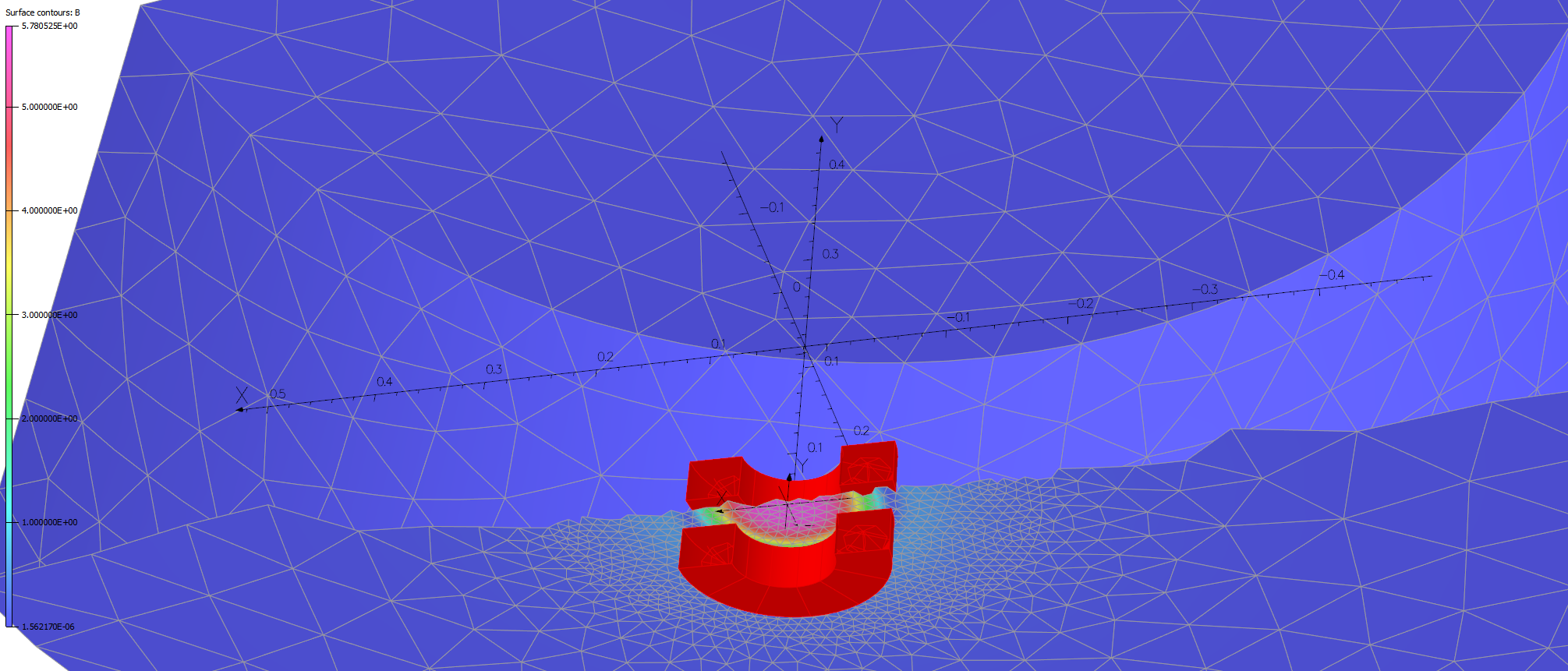 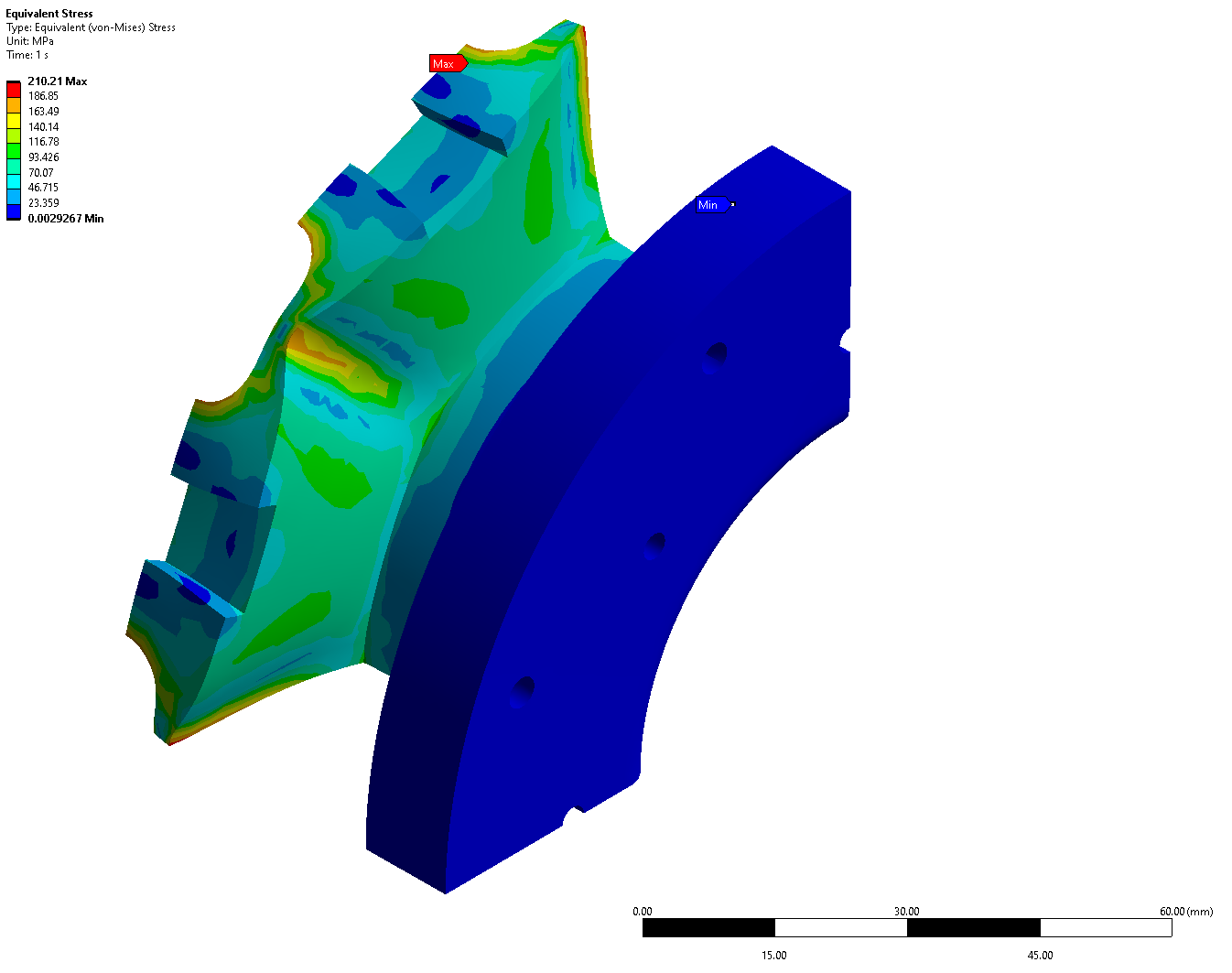 17
High-Field EBIT magnet | BERKELEY LAB
J. L. Rudeiros Fernandez et al.
Thanks!
18
High-Field EBIT magnet | BERKELEY LAB
J. L. Rudeiros Fernandez et al.